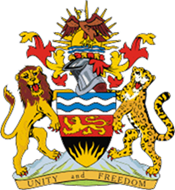 Person-centred HIV patient monitoring and birth defect surveillance programme
Thokozani Kalua MBBS MSc
Malawi Ministry of Health
[Speaker Notes: Reality]
Background
First line regimens
d4T (40), 3TC, NVP and d4T (30), 3TC, NVP
TDF, 3TC, EFV
TDF, 3TC, DTG
Choice of first line regimens
Efficacious
Available as a fixed dose combination
Safe in pregnancy and in patients with TB
Tolerable
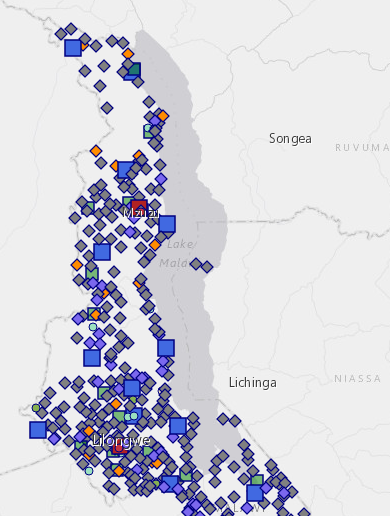 Program built on public health approach
Minimal laboratory monitoring
No baseline laboratory monitoring
Decentralized
739 sites (2018 Q1)
Limited infrastructure capacity
Weak health workforce
Numbers and expertise
Task-shifting
Simple integrated guidelines
Simple M&E tools
Manual and electronic
Support clinical decision-making
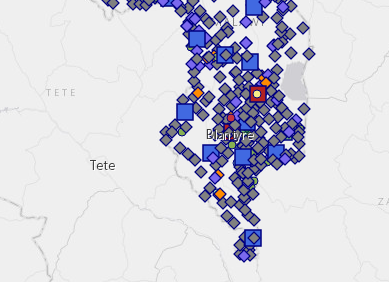 Evolution of the ART program
Better drugs
More potent; more durable; convenient; better tolerated; and fewer drug interactions
Increasing access
Option B+ in 2011, universal eligibility (2016)
760,000 PLHIV on ART
Monitoring of ARVs in settings with health system challenges
Standard clinic monitoring checklist for screening
Electronic medical records to aid clinical decisions
55% of patients at a site with EMRS
Supervision of health care workers 
Important with task-shifting
Pharmacovigilance
Pharmacovigilance
Dedicated chapter introduced with Malawi Guidelines for Clinical Management of HIV in Children and Adults, 4th Edition
Critical system intervention
Public health approach – rapid scale-up
Longer life on ART due to efficacy
Early adopters
Rapid availability of medicines to the market with need for further monitoring during implementation
Especially in some population groups
Manual patient records
Electronic medical records (example)
Electronic medical records (example)
Electronic medical records (example)
Challenges
Monitoring is mainly clinical and not laboratory
Reporting is basic
Under-reporting 
About 1% of patients reported to have any side effect
Opportunities
Price reductions of medicines
Free up resources that can be used to strengthen health systems and to set up monitoring systems?
Birth defects surveillance
Ongoing
Recruited 21.9% of study target
0.57% had a major birth defect
Way forward
Need for monitoring of ARVs still remain
Need to develop robust integrated systems for patient monitoring and systematic reporting
Routine
Active 
Need to strengthen health systems
Thank you for listening